ザ・プレミアム 多機能ボールペン
【提案書】
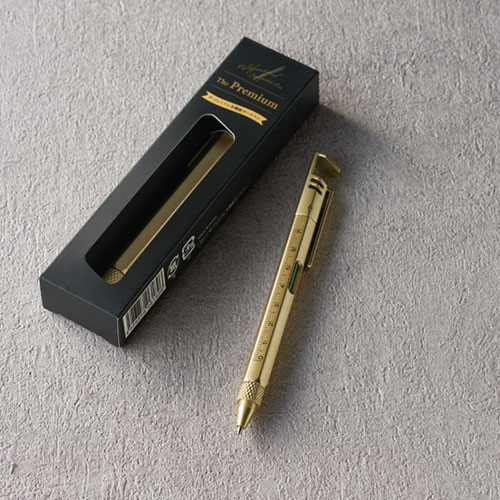 スマホスタンド、ドライバー、水平器、スケールなど、あらゆる機能がこれ1本に集約された、マルチボールペンです。ゴールドな見た目は高級感もあり、非常にオシャレです。
特徴
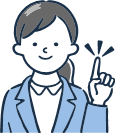 納期
納期スペース
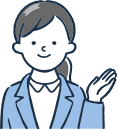 仕様
素材：ABS・スチール
サイズ：全長/145mm
包装：化粧箱
生産国：中国
お見積りスペース
お見積